MSc Economic & Financial Research
Maastricht University, School of Business and Economics
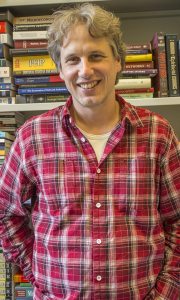 Martin Strobel
Today’s Agenda
“Give me six hours to chop down a tree and I will spend the first four sharpening the axe.” 
Abraham Lincoln
What are we about?
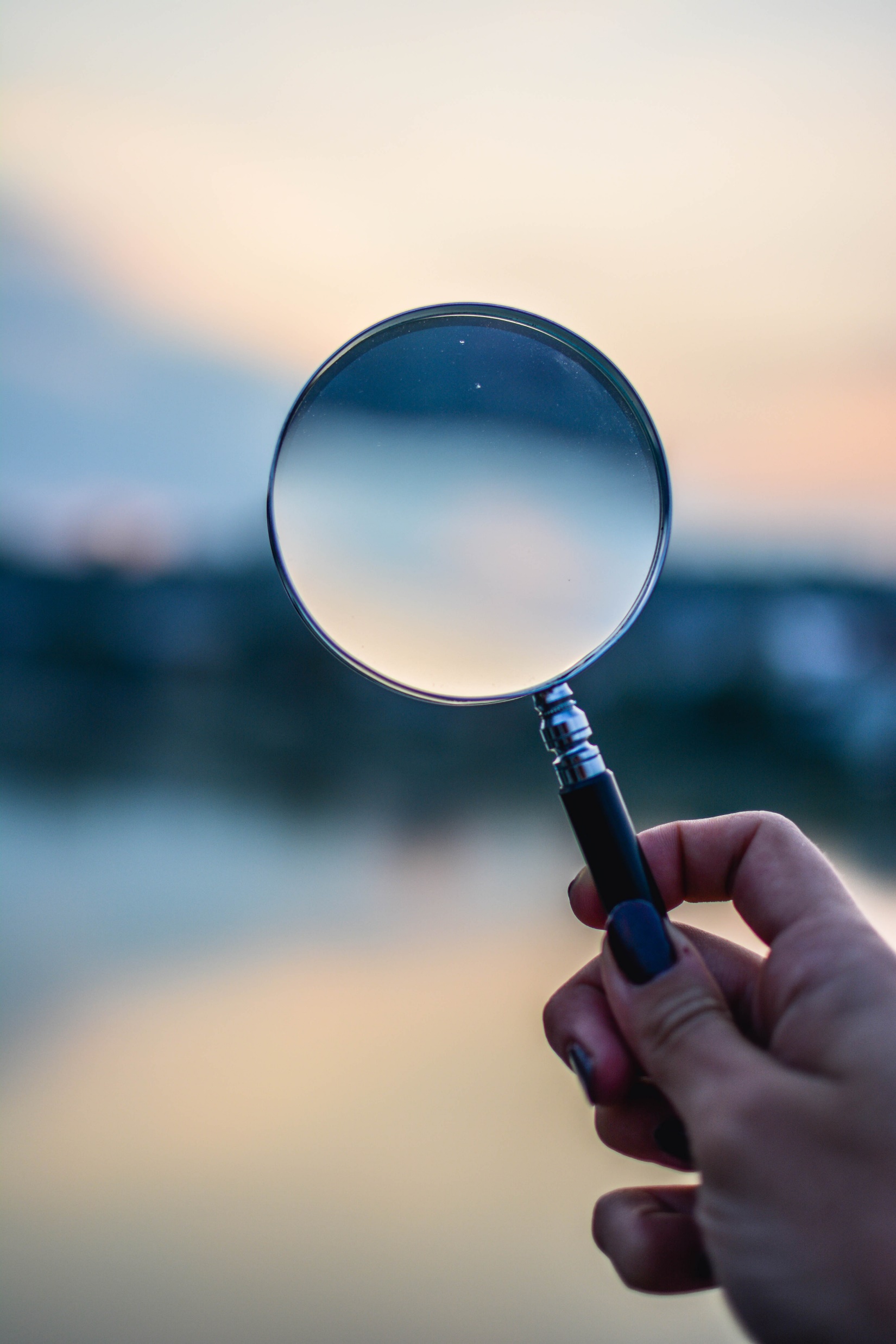 Research Master’s Programme
Two-year Master’s degree programme
Strong focus on research and science-related skills
Provides you with the appropriate toolbox to tackle a PhD
Our Programme
Courses
Period
Year 1
1
Mathematical Research Tools
Empirical 
Econometrics 1
2
Microeconomics 1
Macroeconomics
Computational Econometrics
3
World of Research
4
Microeconomics 2
Financial Markets
5
Empirical 
Econometrics 2
Research Strategy
Experimental Economic Methods
6
Period
Courses
Year 2
Elective Course
Elective Course
1
2
Elective Course
Elective Course
Presentation Skills
3
Master’s Thesis
4
5
6
Electives Year 2(Some examples)
Special Econometrics Track
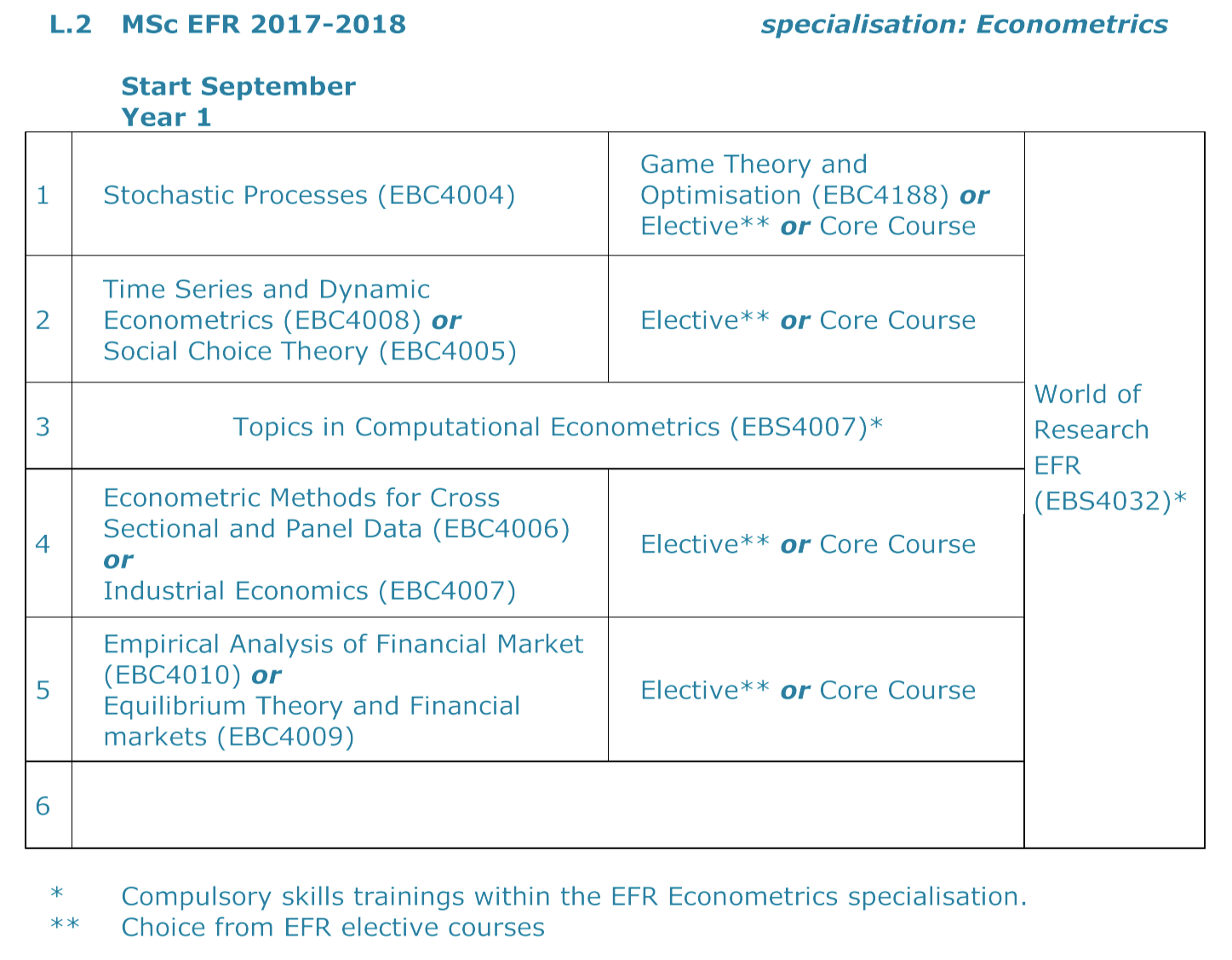 Academic Environment
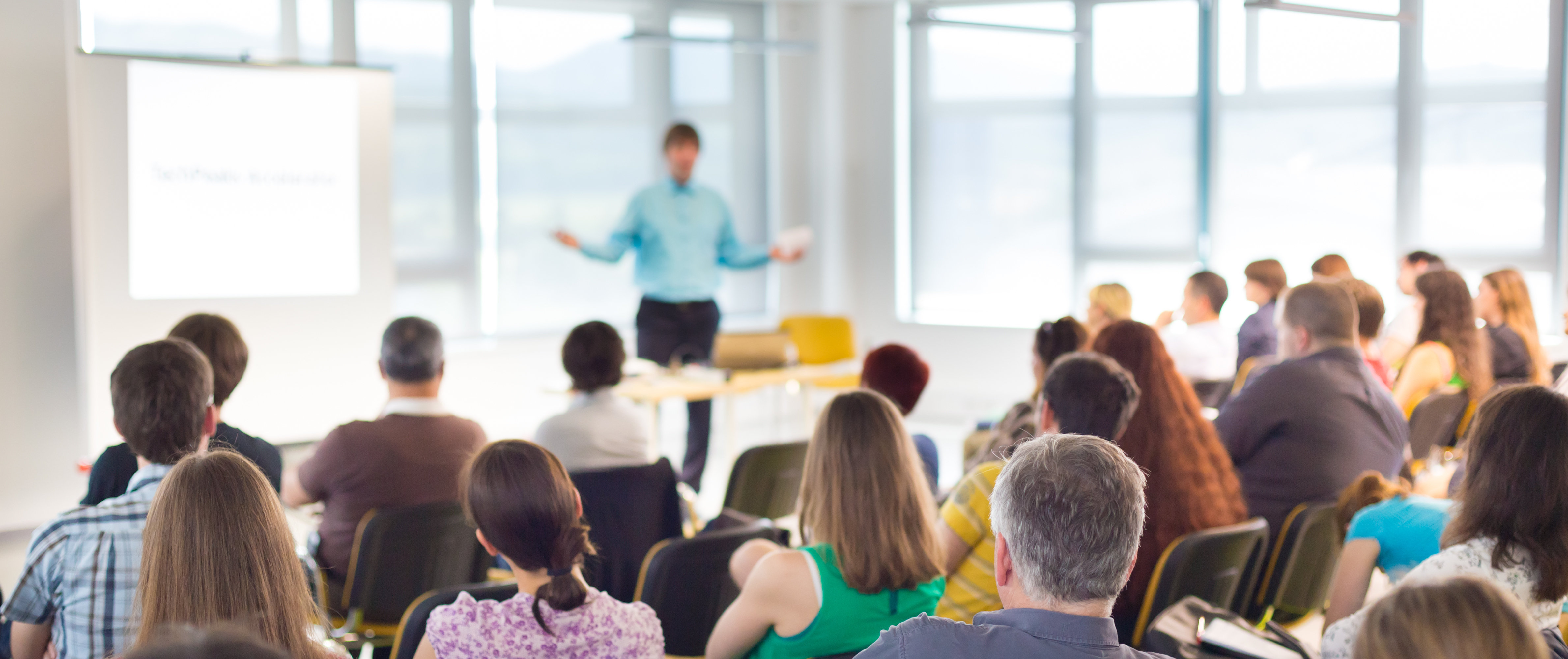 Academic Environment
Seminar series in our research areas
GSBE sponsored workshops and conferences (free of charge)
Courses at other faculties or other universities possible
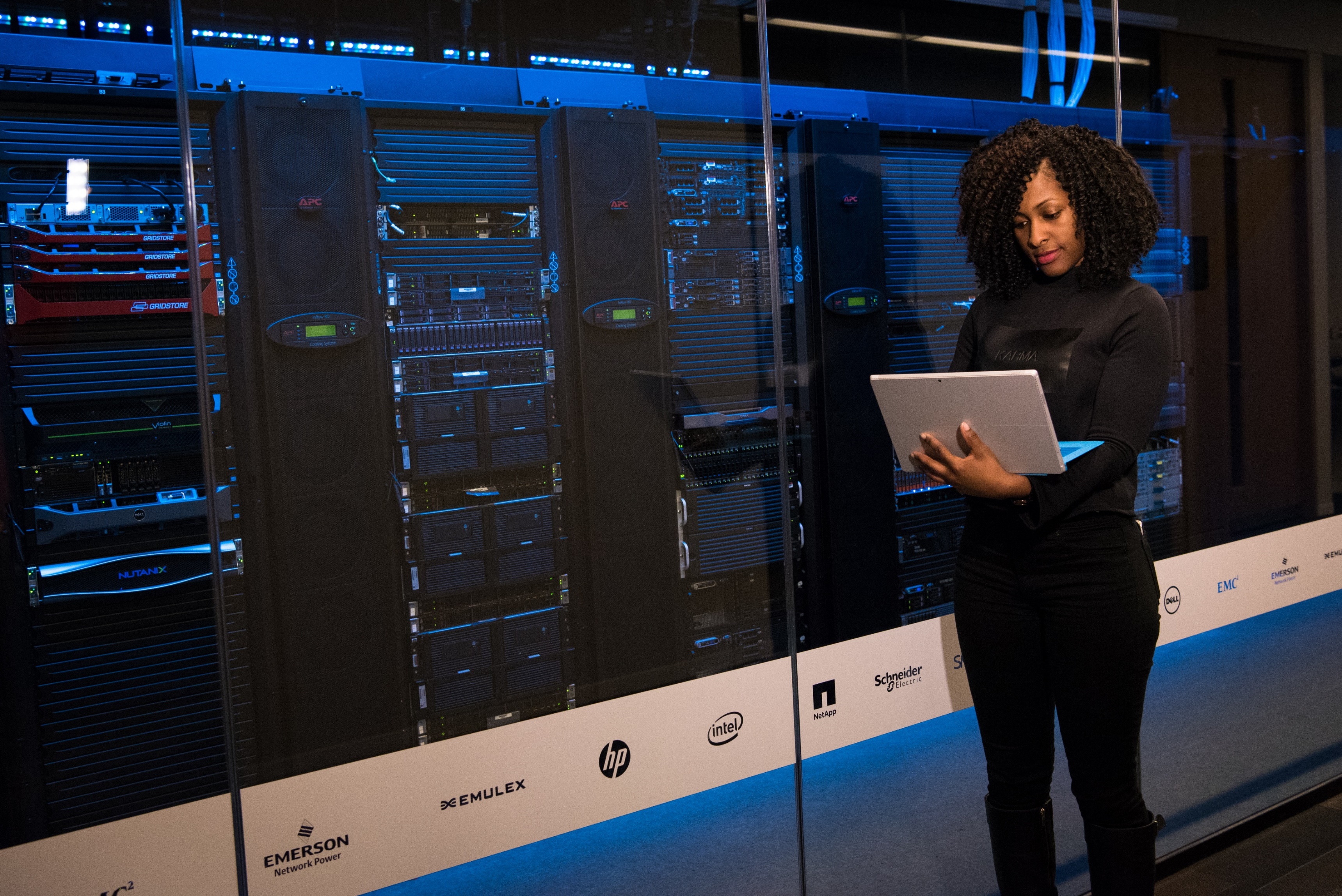 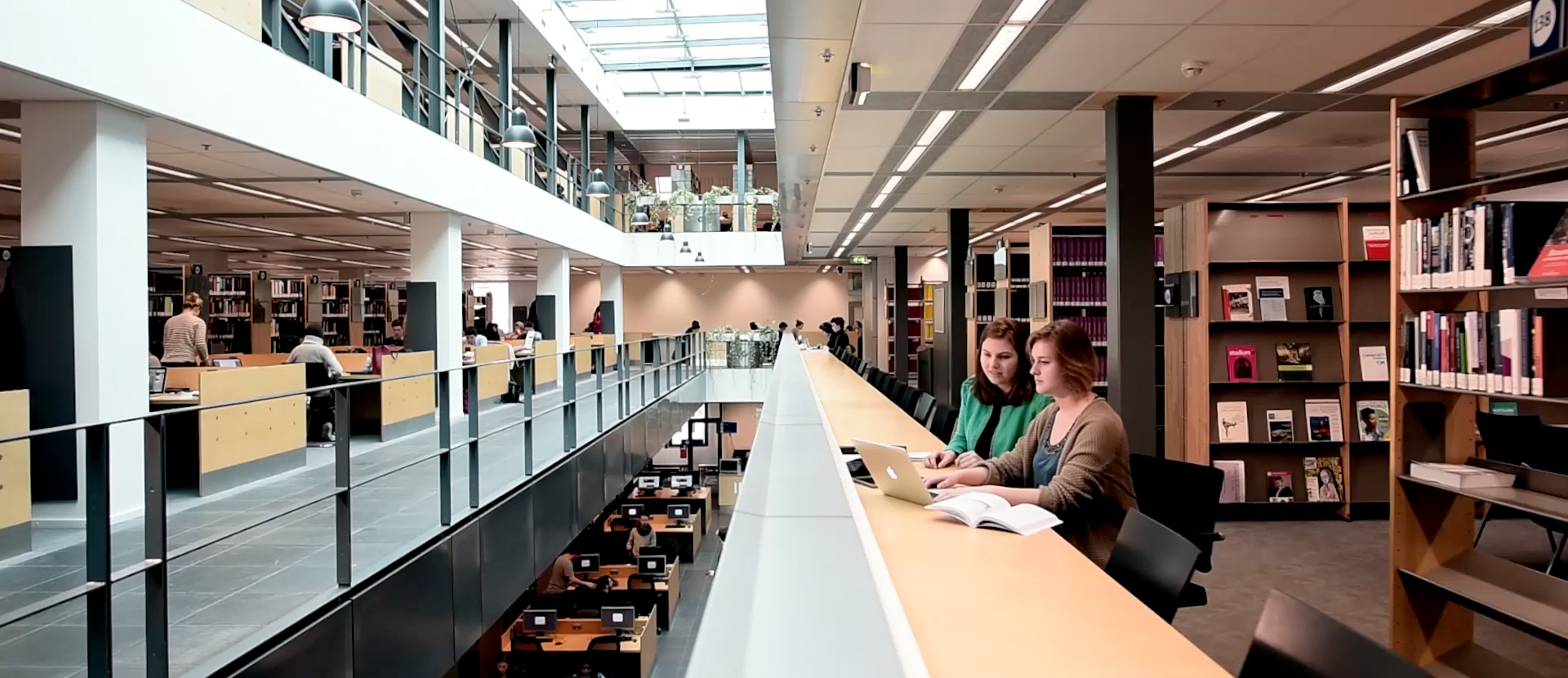 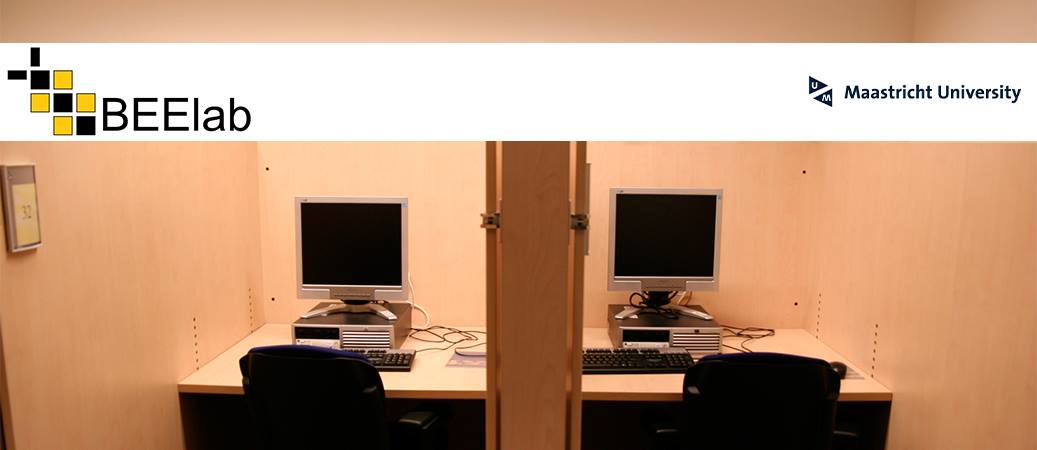 Excellent Research Facilities
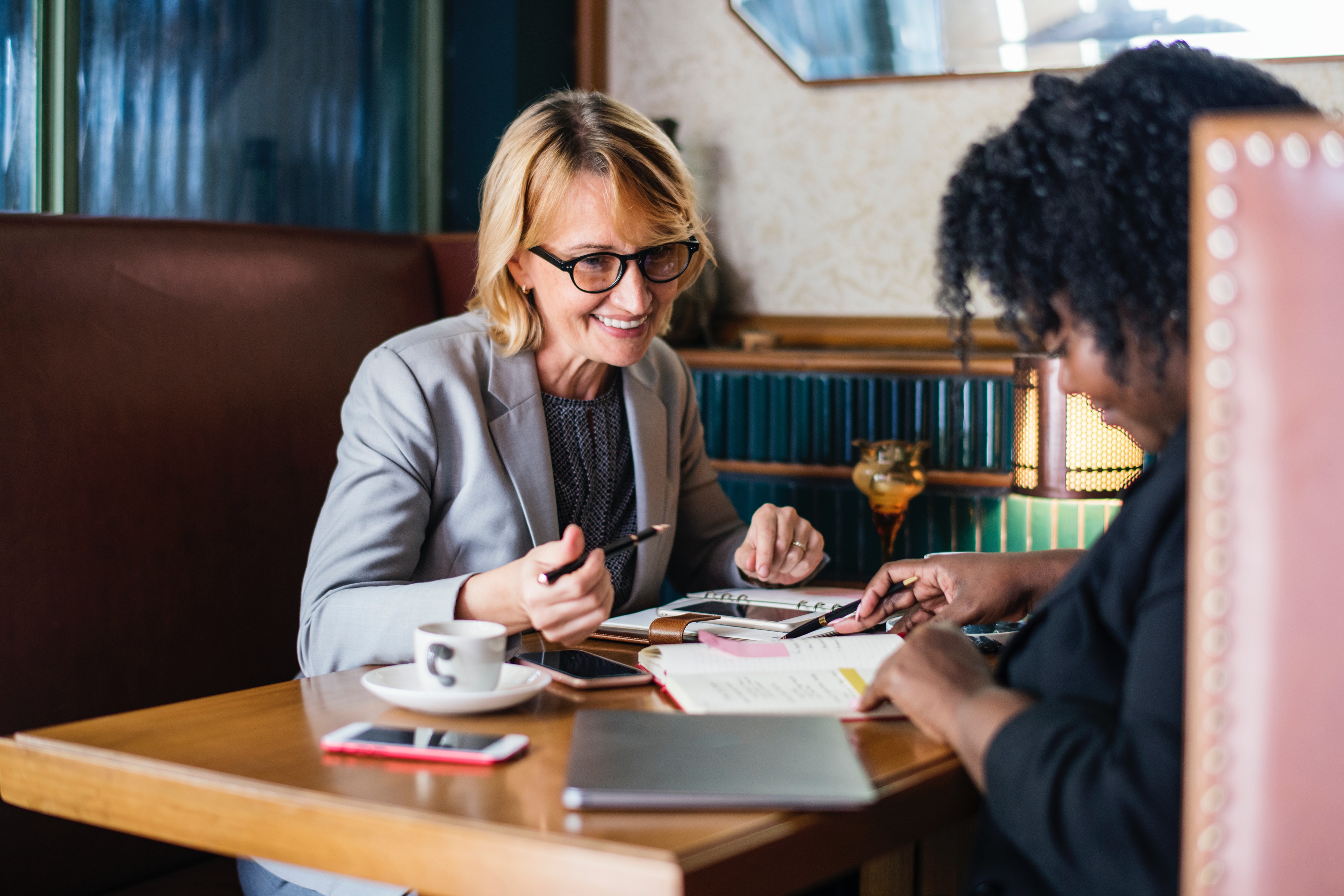 Financial Issues
Teaching assistantship in the first year
Research assistantships in the second year
PhD positions (competitive)
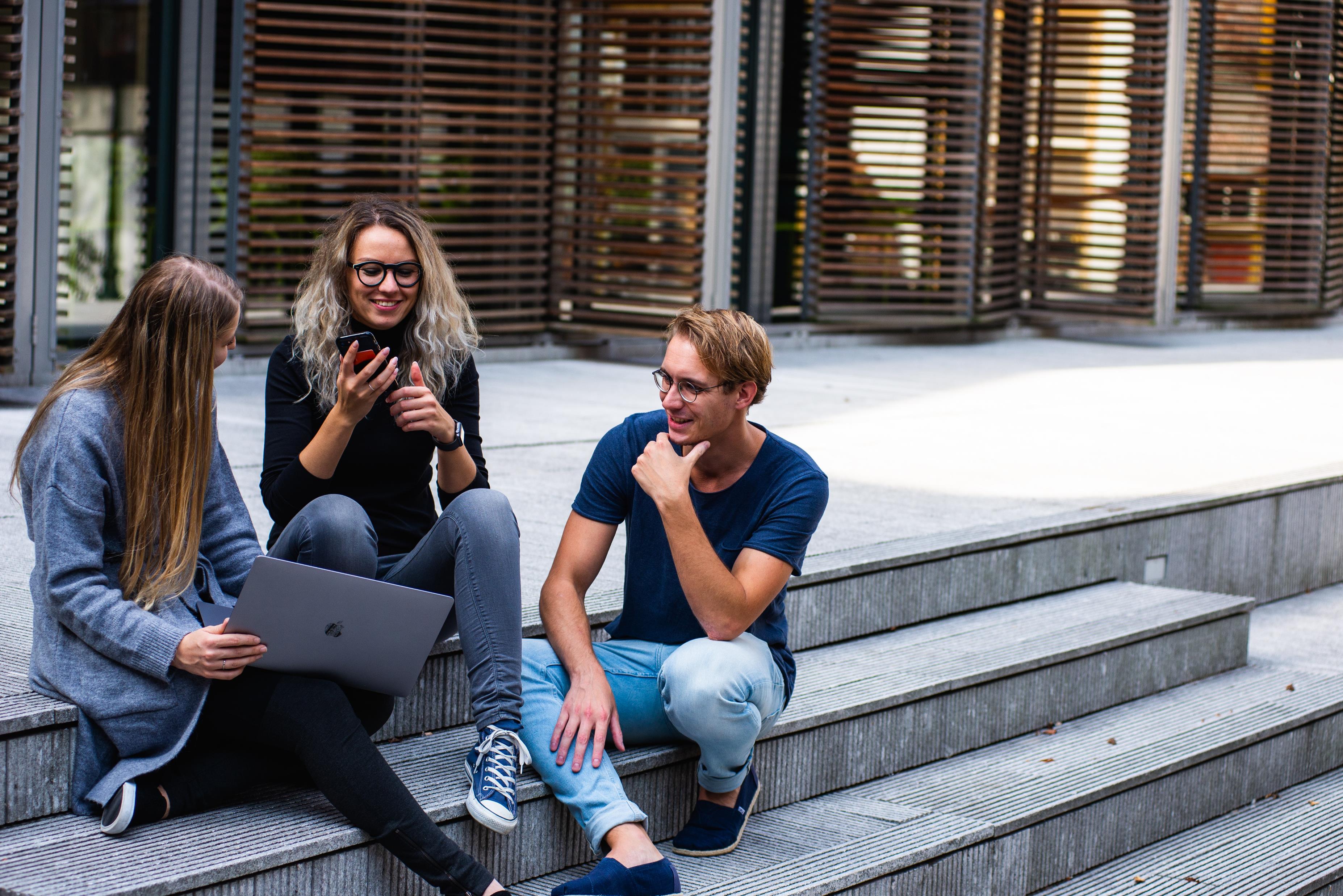 Student Profile
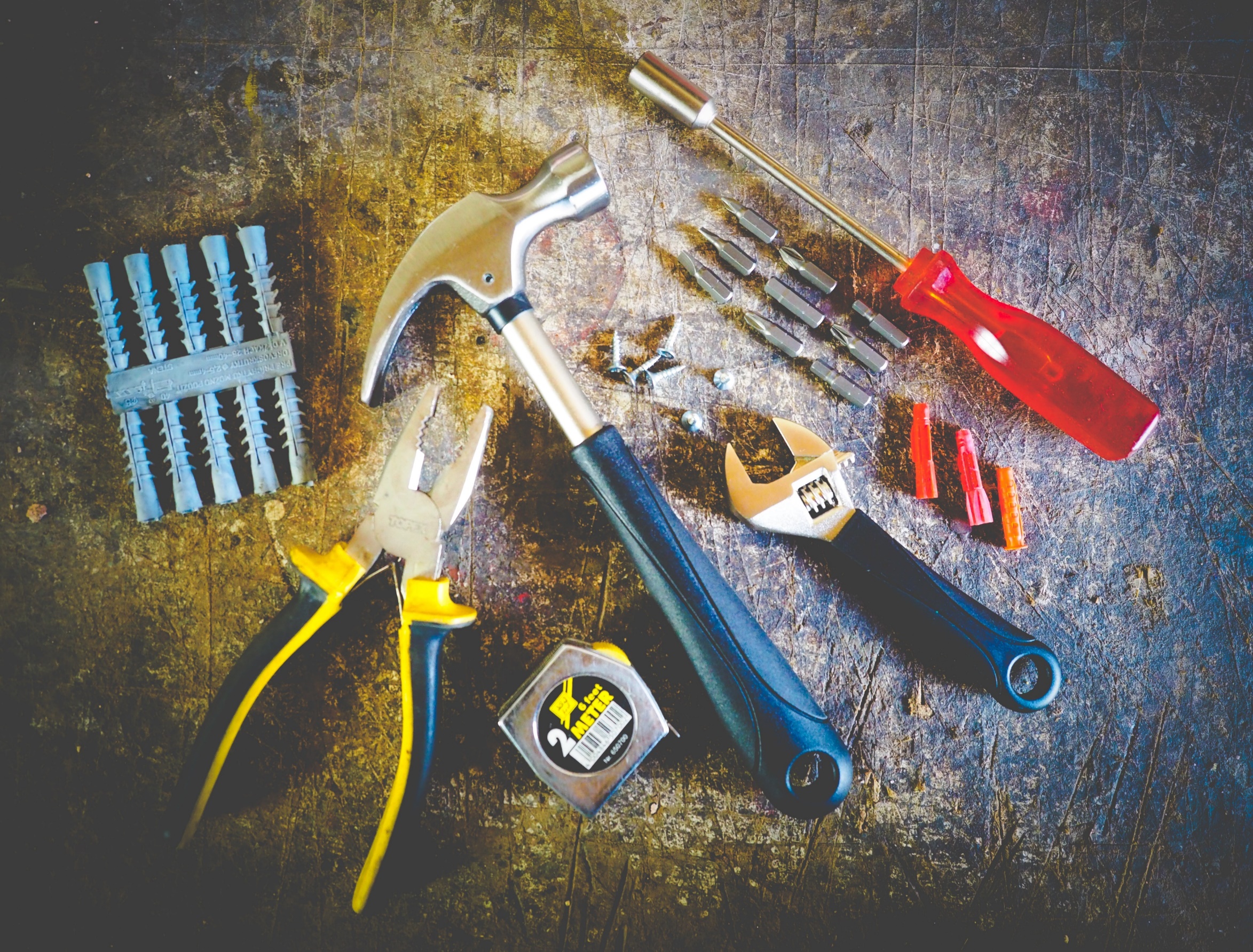 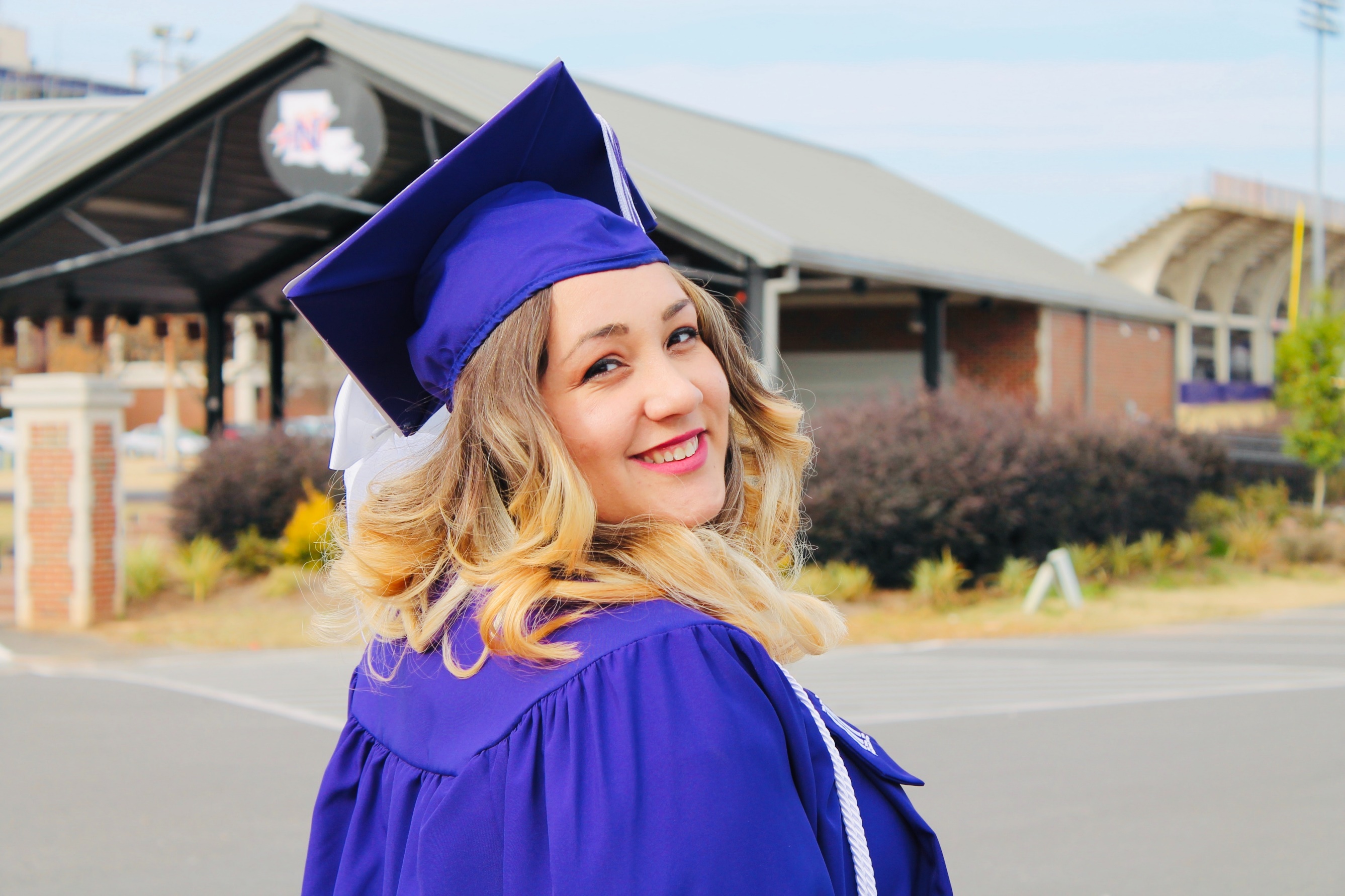 Not afraid of using analytical techniques, tools and math
Want to keep good options for a PhD
Curious & Academic Minds
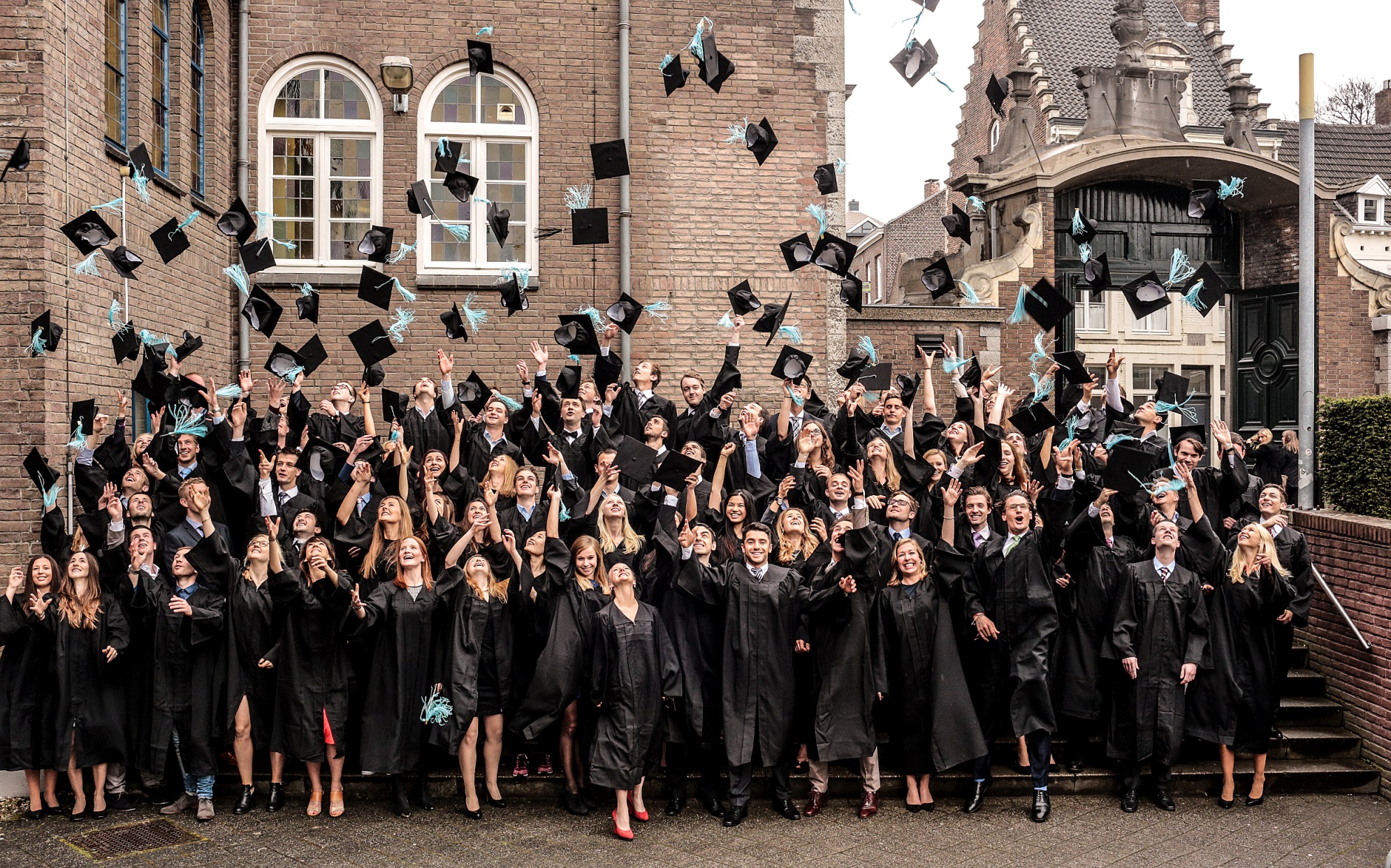 What does the future hold?
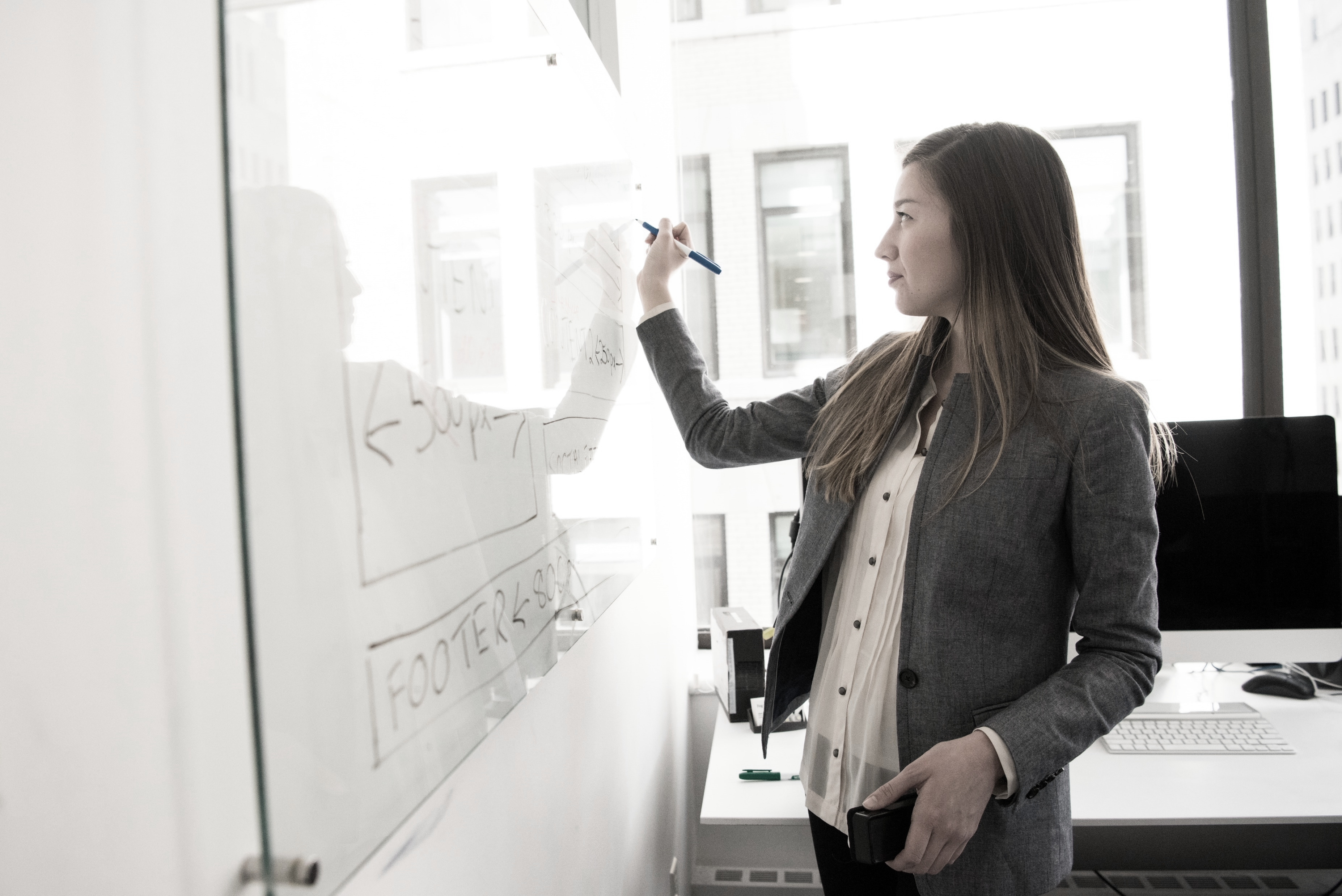 Career Options
Academia (PhD at SBE or elsewhere)
Research-related positions in private industry (banks and consulting)
Policy-oriented positions governments and governmental institutes (oversight authorities and think tanks)
Questions?

For contact:
gsbe-sbe@maastrichtuniversity.nl

Or visit us at the information market in the Mensa